МАТЕМАТИКА3. РАЗРЕД
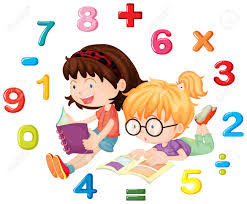 МНОЖЕЊЕ И ДИЈЕЉЕЊЕ БРОЈЕМ 6
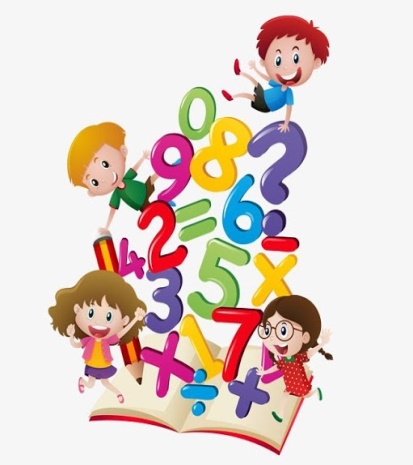 1 ∙ 6 = 6              јер је              6 : 6 = 1
                       2 ∙ 6 = 12            јер је            12 : 6 = 2
                       3 ∙ 6 = 18            јер је            18 : 6 = 3
                       4 ∙ 6 = 24            јер је            24 : 6 = 4
                       5 ∙ 6 = 30            јер је            30 : 6 = 5
                       6 ∙ 6 = 36            јер је            36 : 6 = 6
                    7 ∙ 6 = 42            јер је            42 : 6 = 7
                       8 ∙ 6 = 48            јер је            48 : 6 = 8
                       9 ∙ 6 = 54            јер је            54 : 6 = 9
                     10 ∙ 6 = 60            јер је            60 : 6 = 10
1. Који је број 6 пута већи од броја 7?
7
∙ 6
= 42
Одговор: Број 42 је 6 пута већи од броја 7.
Ирина треба да распореди 48 књигa на 6 полица? Колико ће књига бити на свакој полици?
48
: 6
= 8
Одговор: На свакој полици ће бити 8 књига.
3. Мама је засадила 4 лале и 6 пута више зумбула.
    Колико зумбула је засадила мама?
4
∙ 6
= 24
Одговор: Мама је засадила 24 зумбула.
4. На излет је кренуло 12 дјевојчица и 6 пута мање дјечака. Колико је дјечака кренуло на излет? Колико је укупно ученика кренуло на излет?

Дјевојчица:  12 
Дјечака:  12 : 6 = 2 
Укупно ученика:

  Одговор: На излет су кренула 2 дјечака.  
                    Укупно 14 ученика је кренуло на излет.
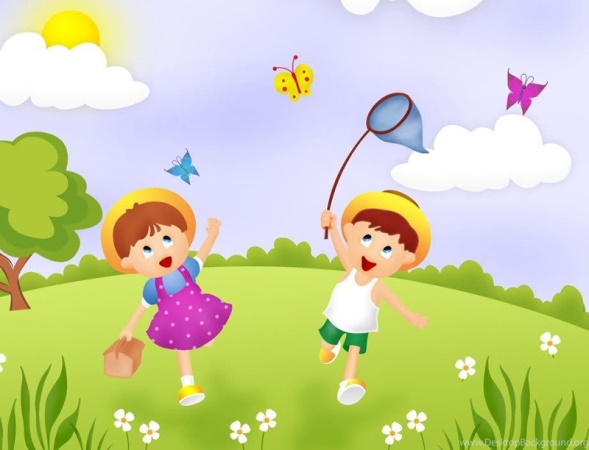 + 2
12
= 14
5. У 3 гајбe има 30 јабука. Колико јабука има у једној, а колико у 6 гајби?
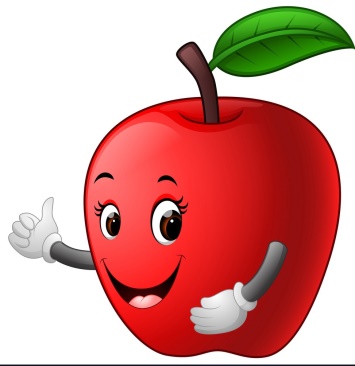 Једна гајба: 30 : 3 = 10 јабука
Шест гајби:
10 ∙ 6
= 60 јабука
Одговор: У једној гајби има 10 јабука, а у шест гајби 
                   има 60 јабука.
6. Заокружи бројеве који могу бити рјешење, 
         ако множимо бројем 6.

           15      45     36   14   42   10    63   54
7. Повежи задатак са његовим рјешењем (производ или количник).
8
5 ∙ 6 =
  9 ∙ 6 =
48 : 6 =
  7 ∙ 6 =
36 : 6 =
60 : 6 =
  3 ∙ 6 =
18
10
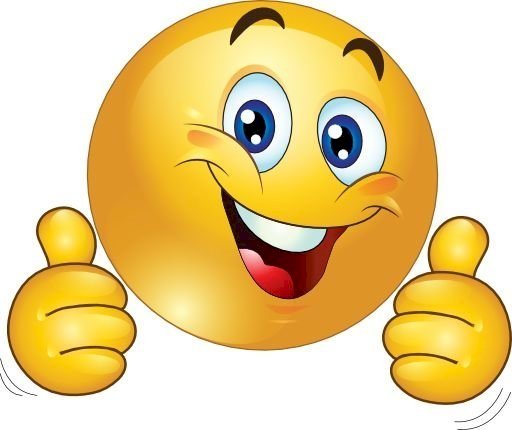 30
6
54
42
Задаци за самосталан рад
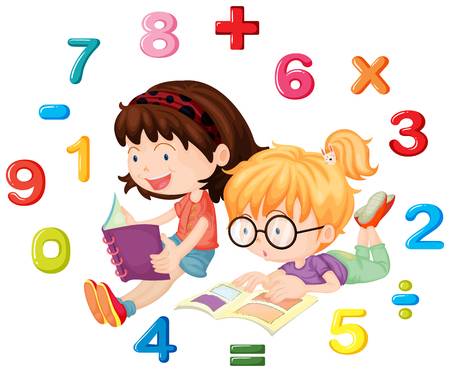 Препиши задатке у свеску и ријеши их.
1. Попуни табелу:
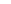 2. Састави текст задатка на основу датог израза и израчунај:

9∙6=